Муниципальное бюджетное общеобразовательное учреждение «Кировская школа-гимназия №2» Кировского района Республики Крым
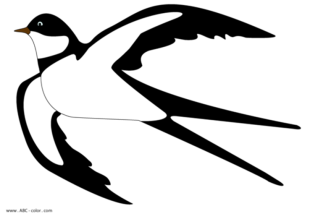 Основная образовательная программа
дошкольного образования
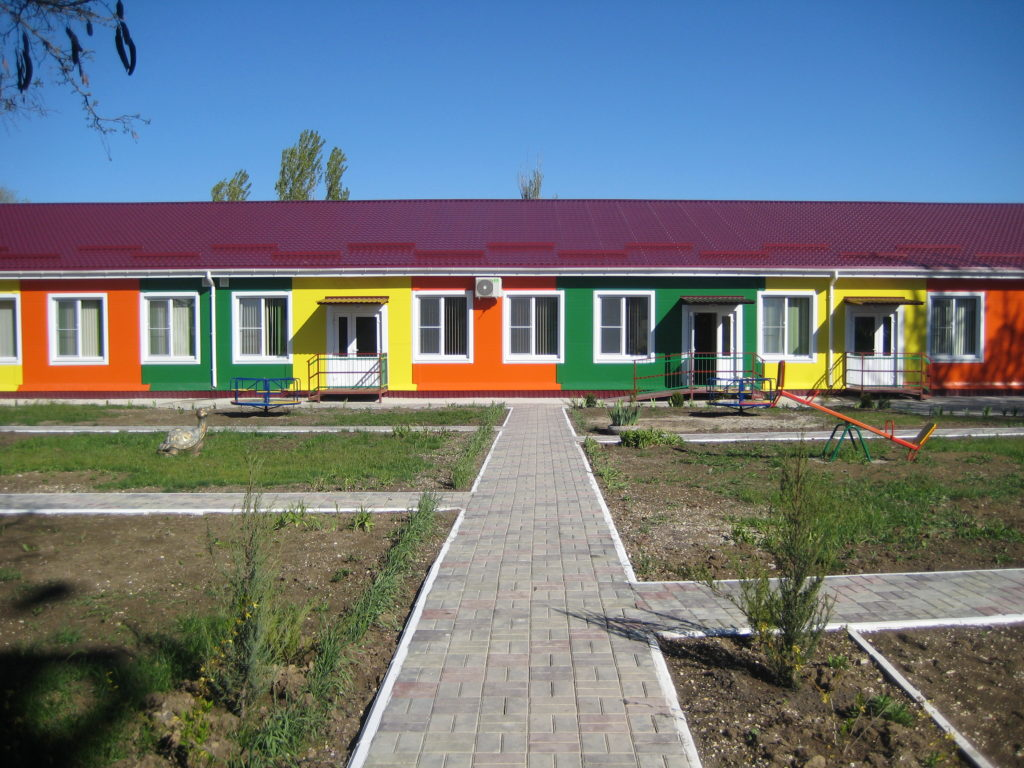 Структура образовательной Программы
Программа  разработана в соответствии с требованиями основных нормативных документов:
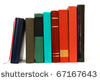 Конвенцией ООН о правах ребёнка,

Федеральным законом от 29 декабря 2012 г.  № 273-ФЗ «Об образовании в Российской Федерации», 
Приказом Министерства образования и науки Российской Федерации от 17 октября 2013г. №1155 «Об утверждении федерального государственного образовательного стандарта дошкольного образования».
Программа обеспечивает развитие детей дошкольного возраста в различных видах деятельности с учетом их возрастных и индивидуальных особенностей по основным образовательным областям:
Основная образовательная программа дошкольного образования разработана в соответствии с Федеральным государственным образовательным стандартом дошкольного образования и с учетом  примерной общеобразовательной программы дошкольного образования «От рождения до школы» под редакцией Н.Е.Вераксы, Т.С.Комаровой, региональной программой  «Крымский веночек» под редакцией Мухомориной Л.Г. 
Обучение осуществляется на русском языке - государственном языке России.
Приоритетными направлениями дошкольного образования является речевое и физическое развитиеРечевое развитие дошкольников реализуется в:непосредственно-образовательной деятельности, в режимных моментах:                    Беседы с опорой на зрительное восприятие и без опоры на него                   Хороводные игры, пальчиковые игры                   Тематические досуги, праздники и развлечения                    Мимические, логоритмические, артикуляционные гимнастики                    Речевые дидактические игры                    Чтение                    Слушание, воспроизведение, имитирование                    Разучивание скороговорок, чистоговорок
Направление физического развития:1.приобретение детьми опыта в двигательной деятельности,связанной с выполнением упражнений; направленной на развитие таких физических качеств, как координация движений и гибкость;способствующей правильному формированию опорно-двигательной системы организма, развитию равновесия, координации движений, крупной и мелкой моторики; связанной с правильным, не наносящим вреда организму, выполнением основных движений (ходьба, бег, мягкие прыжки, повороты в обе стороны);2. становление целенаправленности и саморегуляции в двигательной сфере;3. становление ценностей здорового образа жизни, овладение его элементарными нормами и правилами (в питании, двигательном режиме, закаливании, при формировании полезных привычек).
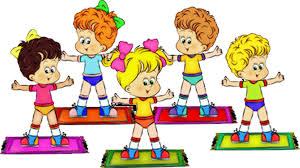 Цель образовательной Программы :Создание благоприятных условий для полноценного проживания ребенком дошкольного детства, формирование основ базовой культуры личности, всестороннее развитие психических и физических качеств в соответствии с возрастными и индивидуальными особенностями, подготовка к жизни в современном обществе, к обучению в школе, обеспечение безопасности жизнедеятельности дошкольника.
Программа направлена на решение следующих задач:     - охраны и укрепления физического и психического здоровья детей, в том  числе их эмоционального благополучия;    - обеспечения равных возможностей для полноценного развития каждого  ребенка в период дошкольного детства независимо от места жительства, пола, нации, языка, социального статуса, психофизиологических и других особенностей (в том числе ограниченных возможностей здоровья);    - обеспечения преемственности целей, задач и содержания образования, реализуемых в рамках образовательных программ различных уровней;     - создания благоприятных условий развития детей в соответствии с их возрастными и индивидуальными особенностями и склонностями, развития способностей и творческого потенциала каждого ребенка как субъекта отношений с самим собой, другими детьми, взрослыми и миром.
объединения обучения и воспитания в целостный образовательныйпроцесс на основе духовно-нравственных и социокультурных ценностей и принятых в обществе правил и норм поведения в интересах человека, семьи, общества;    формирования общей культуры личности детей, в том числе ценностей здорового образа жизни, развития их социальных, нравственных, эстетических, интеллектуальных, физических качеств, инициативности, самостоятельности и ответственности ребенка, формирования предпосылок учебной деятельности;     обеспечения вариативности и разнообразия содержания программ и организационных форм дошкольного образования, возможности формирования программ различной направленности с учетом образовательных потребностей, способностей и состояния здоровья детей;     формирования социокультурной среды, соответствующей возрастным, индивидуальным, психологическим и физиологическим особенностям детей;    обеспечения психолого-педагогической поддержки семьи и повышениякомпетентности родителей (законных представителей) в вопросах развития и образования, охраны и укрепления здоровья детей.
Планируемые результаты освоения образовательной Программы дошкольного образования:                     Целевые ориентиры образования в раннем возрасте;целевые ориентиры образования на этапе завершения дошкольного образования;планируемые результаты освоения коррекционной программы
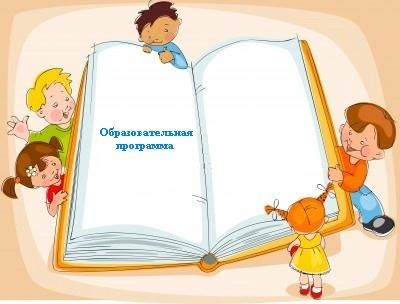 Содержательный разделКомплексно-тематическое планирование содержание психолого-педагогической работы по освоению основной образовательной программы по всем образовательным областям:         - социально-коммуникативное развитие;         - познавательное развитие;         - речевое развитие;         - художественно-эстетическое развитие;         - физическое развитие.        В каждой образовательной области прописаны:основные задачи психолого-педагогической работы;формы организации образовательной деятельности:          - в режимных моментах,         - в совместной деятельности педагога и детей,         - в самостоятельной деятельности детей,         - во взаимодействии с семьями.
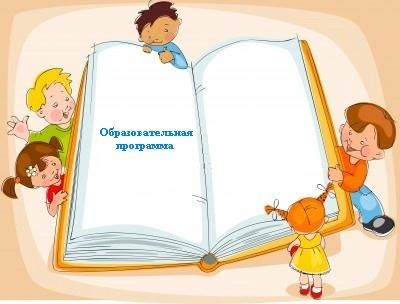 Социально-коммуникативное развитие:- Коммуникация- Формирование основ безопасности- Трудовое воспитание- Социализация, развитие общения- Нравственное воспитаниеПознавательное развитие:основные задачи психолого-педагогической работы: -Развитие сенсорной культуры; -Развитие познавательно-исследовательской и продуктивной (конструктивной) деятельности; -Формирование элементарных математических представлений; -Приобщение к социокультурным ценностям.
Речевое развитие
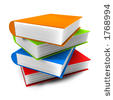 чтение художественной литературы
развитие речи
Физическое развитие
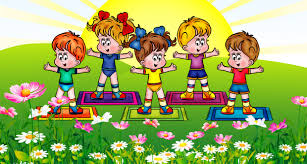 Физическая культура
Здоровье
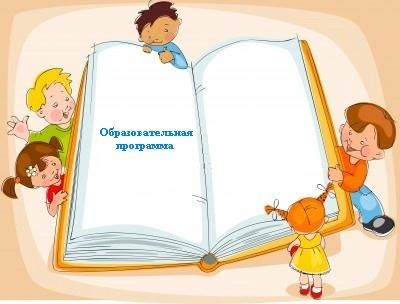 Художественно – эстетическое развитие       художественная деятельность:- развитие продуктивной деятельности детей- развитие детского творчества- приобщение к изобразительному искусству
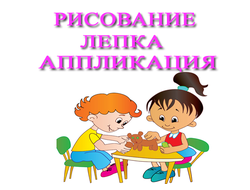 Организация коррекционной работы по преодолению фонетико-фонематического недоразвития речи Цель  коррекционного  обучения : воспитание у детей правильной, четкой, умеренно громкой выразительной речи с соответствующим возрасту словарным запасом и уровнем развития связной речи, путем применения, наряду с общепринятыми, специальных логопедических методов и приемов , направленных на коррекцию речевого дефекта и развитие активной сознательной  деятельности детей в области речевых фактов.
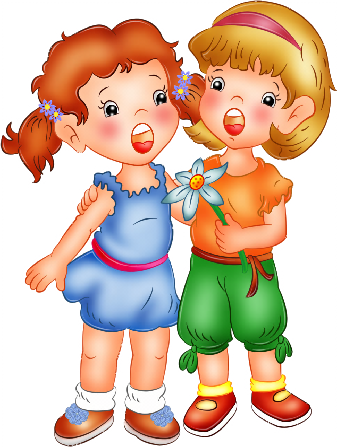 Инклюзивное образованиеЦель: создание условий для осуществления интегративного и инклюзивного воспитания и обучения детей с ограниченными возможностями здоровья. В группах комбинированной направленности осуществляется совместное образование здоровых детей и детей с ОВЗ в соответствии с образовательной программой дошкольного учреждения, с учетом особенностей психофизического развития и возможностей воспитанников.
ВАРИАТИВНАЯ ЧАСТЬ                                              РЕГИОНАЛЬНЫЙ КОМПОНЕНТНаправления деятельности:     Приобщение к истокам национальной культуры народов, населяющих Республику Крым.         Предоставление каждому ребенку возможность обучения и воспитания на родном языке,          Формирование у детей основ нравственности на лучших образцах национальной культуры, народных традициях и обычаях.        Создание благоприятных условий для воспитания толерантной личности – привития любви и уважения к людям другой национальности, к их культурным ценностям.        Ознакомление с природой родного края, формирование экологической культуры.         Ознакомление детей с особенностями жизни и быта народов, населяющих Республику Крым, праздниками, событиями общественной жизни республики, символиками Республики Крым и РФ, памятниками архитектуры, декоративно-прикладным искусством.
Преемственность дошкольного и начального общего образования. План совместной работы школы и детского сада.
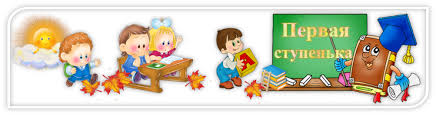 Организационный разделМатериально – техническое обеспечение :методическая литература, наглядно-дидактические пособия
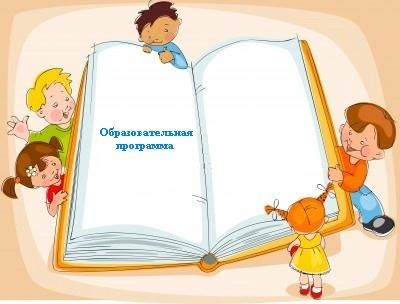 Спасибо за внимание!
Творческих успехов!
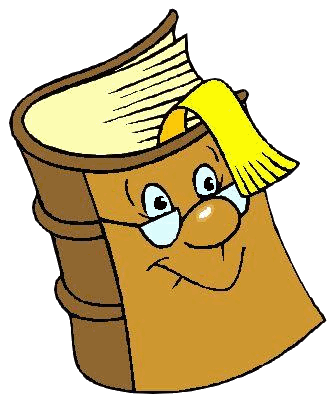